Amortized Functional Bootstrapping in less than 7ms, with ˜O(1) Polynomial Multiplications
Zeyu Liu, Yunhao Wang
Yale University
What is FHE?
Essentially, FHE is an encryption scheme allows one to evaluate an arbitrary function over arbitrary data without knowing what the data is.
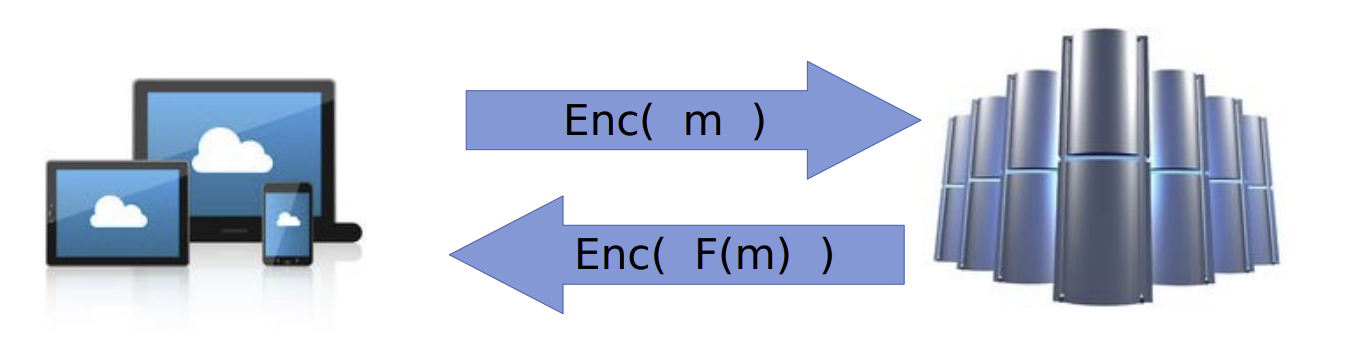 FHE Applications
Private Computing
Privacy-preserving machine learning (e.g., [LLKN23])
Other classic cryptographic primitives
Private Information Retrieval (e.g., [MW22])
Private Set Intersection (e.g., [CCDDILR21])
Applications in private messaging and/or blockchain
Oblivious Message Retrieval [LT22]
Group Oblivious Message Retrieval [LTW23]
FHE based smart contracts [SWA23]
Lines of works
Concept introduced by Rivest, Adleman, Dertouzos (1978)
First realized by Gentry (2009)
First line of practical FHE work: BGV, B/FV, …
Supporting multiplications and additions over finite fields
Second line of practical FHE work: GSW, FHEW, TFHE …
Mainly focusing on binary operations
Also functional/programmable bootstrapping
Third line of practical FHE work: CKKS …
Mainly focusing on operations over fixed point arithmetic
What is bootstrapping and why is it important?
Each ciphertext has some initial noise. ct = Enc(m; 1)
Each operation adds some noise
ct’ ← f(ct), then ct’ = Enc(f(m); 10)
After the noise arrives some threshold, a bootstrapping is needed to reduce the noise
ct* ← Boot(ct’), then ct* = Enc(f(m); 1)
This then allows us to evaluate a function with arbitrary amount of operations
FHEW/TFHE line of work
Binary gate bootstrapping
Given two ciphertext: ct1 = Enc(b1; 1), ct2 = Enc(b2; 1)
Output ctNAND ← Boot(NAND, ct1, ct2), such that ctNAND = Enc(~(b1 ∧ b2); 1)
In other words, computation does not increase the noise.
Why NAND?
NAND is universal gate. With NAND, we can compute arbitrary circuit
Prior techniques work for other gates (with some caveats, e.g., XOR gate)
Functional/Programmable bootstrapping
Given a ciphertext: ct = Enc(m; 1), for m ∈ Zp
Output ctf ← Boot(f, ct), such that ctf = Enc(f(m); 1)
Evaluate a (univariate) function over m without increasing the noise
Batched bootstrapping
Work over N NAND operations or evaluate f over N ciphertexts
Better amortized efficiency
Timeline of (batched) binary gate bootstrapping
FHEW (DM)
< 1 sec
˜O(n) per ct
TFHE (CGGI)
< 0.1 sec
O(n) per ct
LMKCDEY
< 0.1 sec
O(n) per ct
Single
2022
2016
2016
2014
2016
……
2018
2023
2023
2023
Batched
MS
O(3εn1/ε) per ct
GPL & MKMS
O(εn1/ε) per ct
LW1 & LW2
˜O(1) per ct
Our work
< 0.01 sec
˜O(1) per ct
[Speaker Notes: L. Ducas and D. Micciancio. FHEW: Bootstrapping Homomorphic Encryption in Less Than a Second
I. Chillotti, N. Gama, M. Georgieva, and M. Izabach`ene. Faster fully homomorphic encryption: Bootstrapping in less than 0.1 seconds.
Y. Lee, D. Micciancio, A. Kim, R. Choi, M. Deryabin, J. Eom, and D. Yoo. Efficient fhew bootstrapping with small evaluation keys, and applications to threshold homomorphic encryption. 
] D. Miccianco and J. Sorrell. Ring Packing and Amortized FHEW Bootstrapping.
A. Guimar˜aes, H. V. L. Pereira, and B. van Leeuwen. Amortized bootstrapping revisited: Simpler, asymptotically-faster, implemented
] G. D. Micheli, D. Kim, D. Micciancio, and A. Suhl. Faster amortized fhew bootstrapping using ring automorphisms
F.-H. Liu and H. Wang. Batch bootstrapping i: A new framework for simd bootstrapping in polynomial modulus. 
F.-H. Liu and H. Wang. Batch bootstrapping i: Bootstrapping in polynomial modulus only requires o (1) fhe multiplications in amortization. I]
Timeline of (batched) functional bootstrapping
FHEW / TFHE
~ seconds per funcBoot
CLOT / FDFB / LMP / TOTA
~ seconds per funcBoot
(based on FDFB/LMP)
Single
Limitation:
Superpolynomial modulus-noise ratio
2021
2014/2016
2016
……
Limitation:
Assumes the MSB of input is 0
2023
2023
Batched
Our work
< 0.01 sec per funcBoot
GPL & MKMS
~ seconds per funcBoot
(practically faster)
Common limitation:
All these works runtime is linear in the plaintext space! 
No universal solution. But solution to some functions.
[Speaker Notes: CLOT:  I. Chillotti, D. Ligier, J.-B. Orfila, and S. Tap. Improved programmable bootstrapping with larger precision and efficient arithmetic circuits for tfhe. 
KS: K. Kluczniak and L. Schild. Fdfb: Full domain functional bootstrapping towards practical fully homomorphic encryption.
LMP: Z. Liu, D. Micciancio, and Y. Polyakov. Large-precision homomorphic sign evaluation using fhew/tfhe bootstrapping.
TOTA:  Z. Yang, X. Xie, H. Shen, S. Chen, and J. Zhou. Tota: Fully homomorphic encryption with smaller parameters and stronger security.
GBA: A. Guimar˜aes, E. Borin, and D. F. Aranha. Revisiting the functional bootstrap in tfhe.]
Background: LWE Encryption
[Regev05] LWE Encryption scheme
Decryption:
-
inner product
(Weak) linear homomorphism:
- Adding two LWE ciphertexts encrypting m1 m2 obtains another LWE ciphertext encrypting m1 + m2
Encryption:
Range
Check
inner product
+
0/1/2
Range check:
If in [-q/6, q/6], return 0
If in [q/6, q/2], return 1
Otherwise return 2
+
[Speaker Notes: PVW07: Peikert Vaikuntanathan Waters
BFV12:  Brakerski / Fan Vercauteren]
Background: B/FV Homomorphic Encryption
Allows a homomorphic evaluation over Zt for some prime t (plaintext modulus)
Evaluates N Zt elements at the same time
ct = Enc((m1, …, mN); 1)
ct’ ← f(ct): ct’ = Enc((f(m1), …, f(mN)); 10)
Ciphertext has form (a, b) ∈ RQ × RQ
R := Z(X)/(XN + 1), for some ring dimension N being a power-of-two
RQ := R/QR, for Q being the ciphertext modulus
Encryption works as follows, to encrypt m = (m1, …, mN) ∈ ZtN with secret key s ∈ R:
a ←$ RQ
Encode m to m(X) ∈ Rt
Compute b ← as + Q * m(X) / t + e
Note that it has almost the same format as LWE ciphertexts!
[Speaker Notes: PVW07: Peikert Vaikuntanathan Waters
BFV12:  Brakerski / Fan Vercauteren]
Our Solution: Setup
We start with 2N LWE ciphertexts
Secret key length: n
Ciphertext modulus: q = t
Important for free modular operation
Plaintext space: p = 3
cti,j = Enc(mi,j ; 1), i ∈ [N], j ∈ [2]
m1, 2
m1, N
m1, 1
…
m2, 2
m2, N
m2, 1
Our goal:
Output N LWE ciphertext
The ciphertext cti = Enc( ~(mi, 1 ∧ mi, 2); 1)
Our Solution (cont’d): Step 1
Step 1: add the ciphertexts pair-wisely
m1, 2
m1, N
m1, 1
What do we get?
cti = Enc(mi ; 2), where mi = mi,1 + mi,2 mod 3
This means that mi = 2 if and only if mi,1 = mi,2 = 1
…
m2, 2
m2, N
m2, 1
m2
mN
m1
Our Solution (cont’d): Step 1
Step 1: add the ciphertexts pair-wisely
0
0
1
What do we get?
cti = Enc(mi ; 2), where mi = mi,1 + mi,2 mod 3
This means that mi = 2 if and only if mi,1 = mi,2 = 1
…
1
0
1
1
0
2
Our Solution (cont’d): Step 2
Step 2: use BFV to homomorphically decrypt these ciphertexts
Decryption:
{
A linear function LT(a, b, s) over n variables (si,...,sn) ∈ Ztn
-
inner product
How about Range Check?
One key observation is that any function over Zt can be represented as a degree-(t-1) function
We interpolate a function called RCpoly(x): Zt → Zt such that for all i ∈ Zt, RCpoly(i) = RC(i)
Range
Check
{
0/1/2
Range check (RC):
If in [-t/6, t/6], return 0
If in [t/6, t/2], return 1
Otherwise return 2
Our Solution (cont’d): Step 2
Step 2: use BFV to homomorphically decrypt these ciphertexts
Decryption:
{
A linear function LT(a, b, s) over n variables (si,...,sn) ∈ Ztn
-
inner product
How about Range Check?
One key observation is that any function over Zt can be represented as a degree-(t-1) function
We interpolate a function called RCNpoly(x): Zt → Zt such that for all i ∈ Zt, RCNpoly(i) = RCN(i)
Range
Check
{
0/1/2
Range check NAND (RCN):
If in [-t/6, t/6], return t/3
If in [t/6, t/2], return t/3
Otherwise return 0
Our Solution (cont’d): Step 2
Step 2: use BFV to homomorphically decrypt these ciphertexts
Thus, with LWE ciphertext (a,b) and secret key s (encrypted under BFV) encrypting a message m
We first homomorphically evaluate u ⬅ LT(a, b, s)
Can be done efficiently using BSGS algorithm in [HS]
With n multiplications + n1/2 rotations
Or we encrypt each element si as a separate BFV ciphertexts during setup
Then only need n multiplications for every bootstrapping
Not a big issue as n is small
Then homomorphically compute x ⬅ RCNpoly(u)
This gives us a ciphertext Cbfv = Enc((m1, …, mN); 10)
mi = 0 if both mi,j = 1; mi = t/3 if either of mi,j = 0
[Speaker Notes: HS: Faster Homomorphic Linear Transformations in HElib? Shai Halevi1 and Victor Shoup1,2]
Our Solution (cont’d): Step 3
This gives us a ciphertext Cbfv = Enc((m1, …, mN); 10)
mi = 0 if both mi,j = 1; mi = t/3 if either of mi,j = 0
The next question is then: can we transform a BFV ciphertext back to LWE ciphertexts?
Recall that our goal is to output ct ⬅ NAND(ct1, ct2), where all three ct’s are LWE ciphertexts
Luckily, this is easy:
Note that transferring an RLWE ciphertext into N LWE ciphertexts under the same key is very straightforward
Given RLWE encrypting a polynomial m(x) = m0 + m1x + … + mNxN-1
We can easily construct N LWE ciphertexts encrypting mi for ciphertext i
Our Solution (cont’d): Step 3
Now we obtain an LWE ciphertext (a, b) ∈ ZQN+1 encrypting either 0 or t/3 ∈ Zt under BFV secret key
Our final goal is to obtain an LWE ciphertext (a’, b’) ∈ Ztn+1, encrypting 0 or 1 ∈ Z3 under some LWE secret key s
This transformation can be done using key switching and modulus switching
Key switching: changing ciphertext size from N + 1 to n + 1 and the underlying key to be from BFV secret key to LWE secret key
Modulus switching: switching each ZQ element to Zt element (via rounding)
After modulus switching, we gets b’ - <a’, s> ≈ t/3 or 0, which is the encoding of 1 or 0 mod 3. Error is scaled down to 1 unit.
Summary
2N LWE ciphertexts as inputs
Add them pair-wisely
Homomorphically decrypt them using BFV
Extract N LWE ciphertexts from the resulting BFV ciphertext
Perform key switching and modulus switching
Easily extendable to arbitrary gates instead of just NAND gates
Summary
Linear transformation can be done using baby-step-giant-step
Polynomial can be evaluated using Paterson-stockmeyer
Key switching can be done using BFV before extraction
Shift the added ciphertext to by -(2t/3 + t/6), such that the Range check & NAND is modified to be:
If in [-t/6, t/6], return 0
Otherwise return t/3
This function has half of the coefficients being 0
Extension to arbitrary binary gates
Doing N NAND gates at the same time might be wasteful
Can we do N gates that are of different types in parallel?
Luckily, we can! And it is relatively easy too:
For example, for OR gates, after adding the two input ciphertexts, we just shift the result by -t/3 (i.e., a1 + a2, b1 + b2 - t/3), 
This gives: if either of the two messages is one, result is in [-t/6, t/2]
In this way, the RCN function represents the OR gate.
RCN: If in [-t/6, t/2], return t/3; otherwise, return 0
XNOR gate can be achieved similarly
AND, NOR, XOR are the negation of NAND, OR, XNOR and thus can be trivially achieved
Arbitrary function evaluation
One very important feature of FHEW/TFHE line of work is the functional (or programmable) bootstrapping
Now suppose LWE ciphertexts are encrypts m ∈ Zp, encoded as t * m / p ∈ Zt
We again first do a linear transformation to compute b - as
Then, to evaluate a function f: Zp → Zp, we can simply represent this as a function f’: Zt → Zt (using a degree t - 1 function)
such that f’(x) = f(RC(x)), x ∈ Zp
Then we homomorphically evaluate f’ on b - as
This gives us a BFV ciphertext encrypting f’(t * m / p)
Using key switching and modulus switching, we can obtain LWE ciphertexts encrypting f(m) as needed
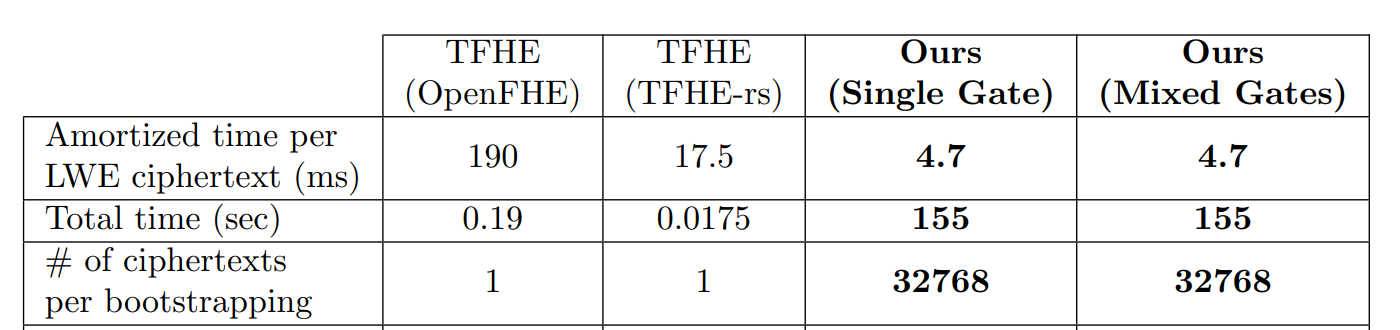 / 1.5
/ 1.5
/ 48
/ 48
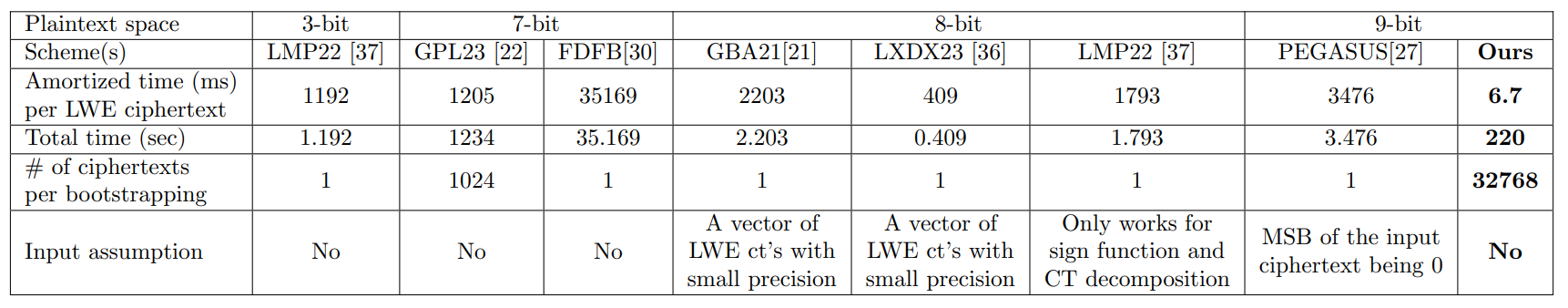 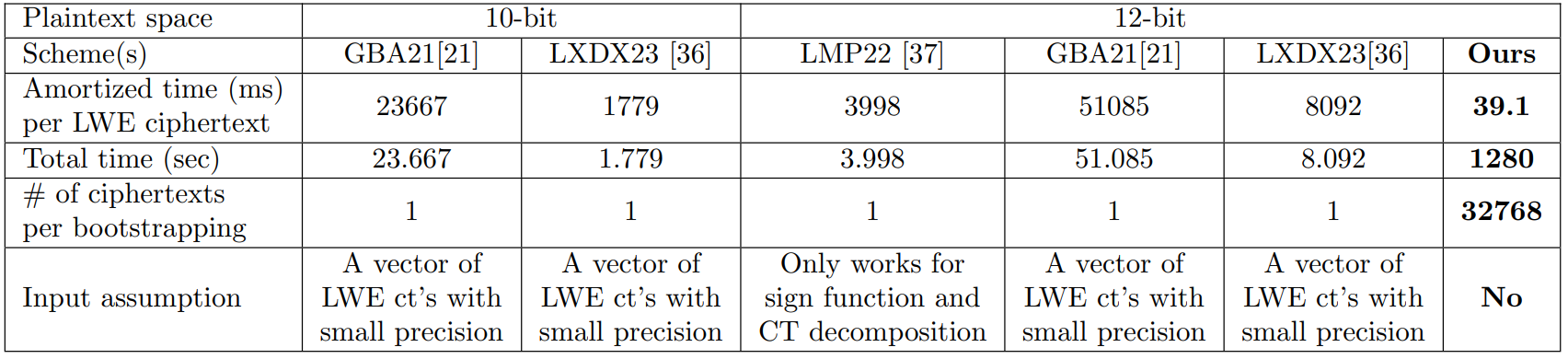 Discussion
Using BGV instead of BFV
BGV and BFV encoding can be easily switched using [AP, appendix A]
Using CKKS
CKKS can also be used for binary gate bootstrapping
No free modular operation, however
Functional bootstrapping seems hard
[Speaker Notes: J. Alperin-Sheriff and C. Peikert. Practical bootstrapping in quasilinear time]
Thank you for listening!
https://eprint.iacr.org/2023/910.pdf